127. ¿Te Acordaste Al Levantarte?
1. ¿Te acordaste al levantarte
De pedirle a Dios
Que Él te concediera guía
Y socorro para el día en la prueba atroz?

Coro:
Gran consuelo y paz recibes
De tu Dios en comunión;
En tus pruebas no te olvides de la oración.
2. ¿Cuándo te ofendieron otros,
Fuiste para orar?
¿En tu corazón herido
Gracia a Cristo has pedido para perdonar? 

Coro:
Gran consuelo y paz recibes
De tu Dios en comunión;
En tus pruebas no te olvides de la oración.
3. ¿Cuándo pruebas te azotaron,
Fuiste al Salvador?
¿Le pediste fortaleza 
En tus horas de tristeza, penas y dolor? 

Coro:
Gran consuelo y paz recibes
De tu Dios en comunión;
En tus pruebas no te olvides de la oración.
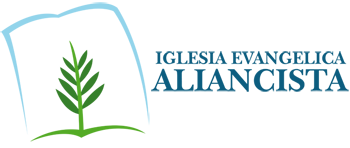